Fitness App
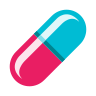 Team Tiger
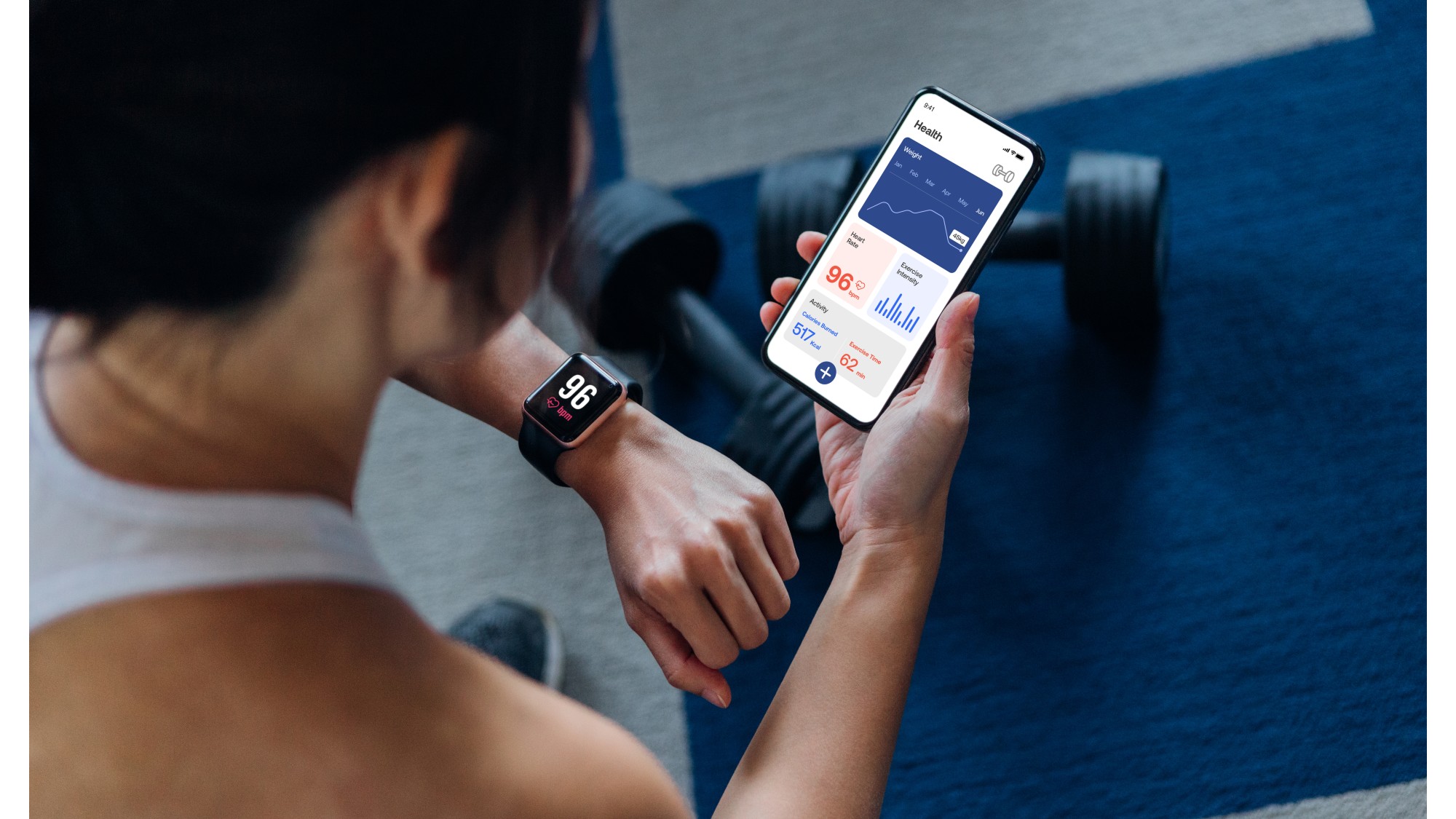 Какие продукты предлагает программа?
Программа предоставляет услуги по фитнесу и информацию о калориях, которые могут потребоваться человеку в зависимости от его возраста, веса и других данных пользователя.
A.Целевая аудитория
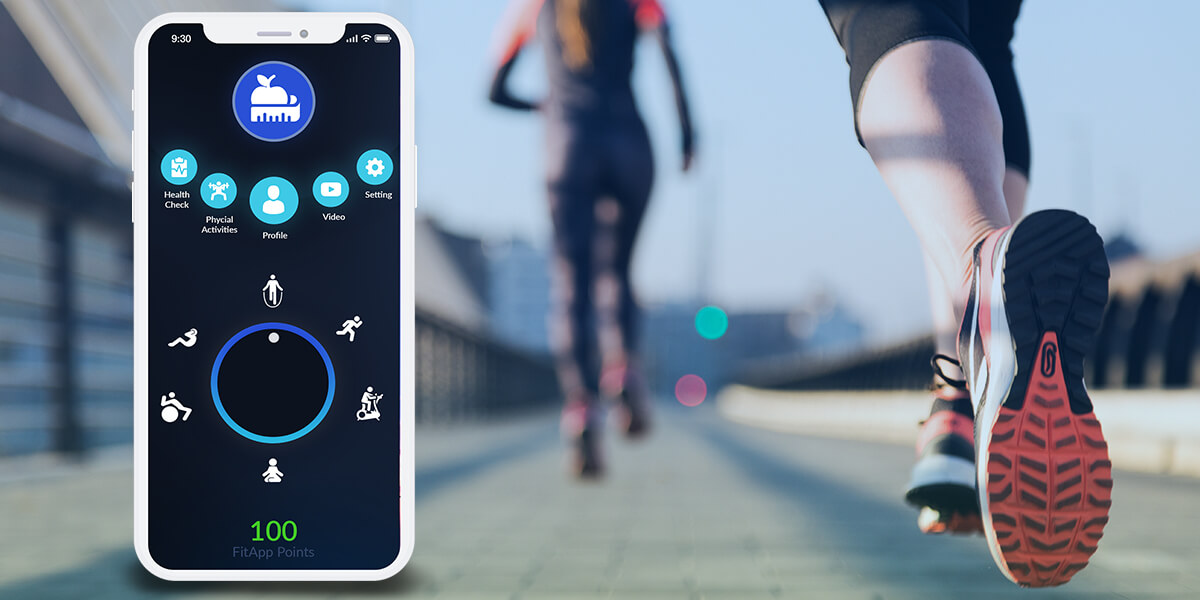 Целевая аудитория — это люди в возрасте от 18 лет и старше, так как 18 лет — это наиболее подходящий возраст для начала занятий фитнесом.
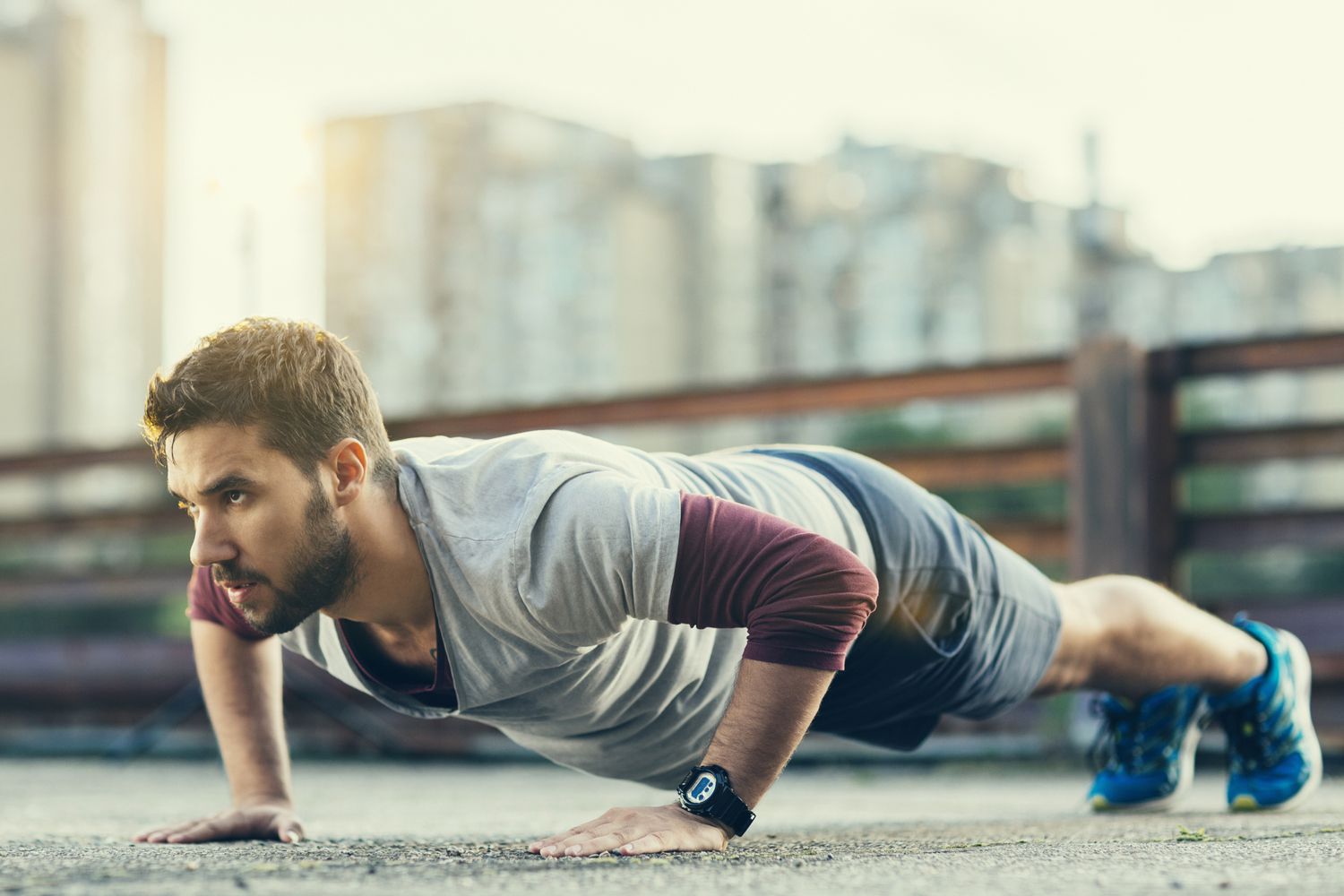 B. Кто пользуется программой, возраст и географическое положение
Кто чаще всего пользуется программой

Молодежь и ее интерес к здоровью и спорту

Страны, использующие оздоровительные и спортивные программы
Разница между мужчинами и женщинами в использовании фитнес-приложения
Исследования показывают, что женщины используют фитнес-приложения чаще, чем мужчины, из-за их повышенного интереса к фитнесу и здоровью. Однако другие исследования могут показать другие результаты, указывающие на то, что мужчины, возможно, чаще используют эти приложения.
Процент возрастных групп, использующих программу
Сравнение использования программного обеспечения
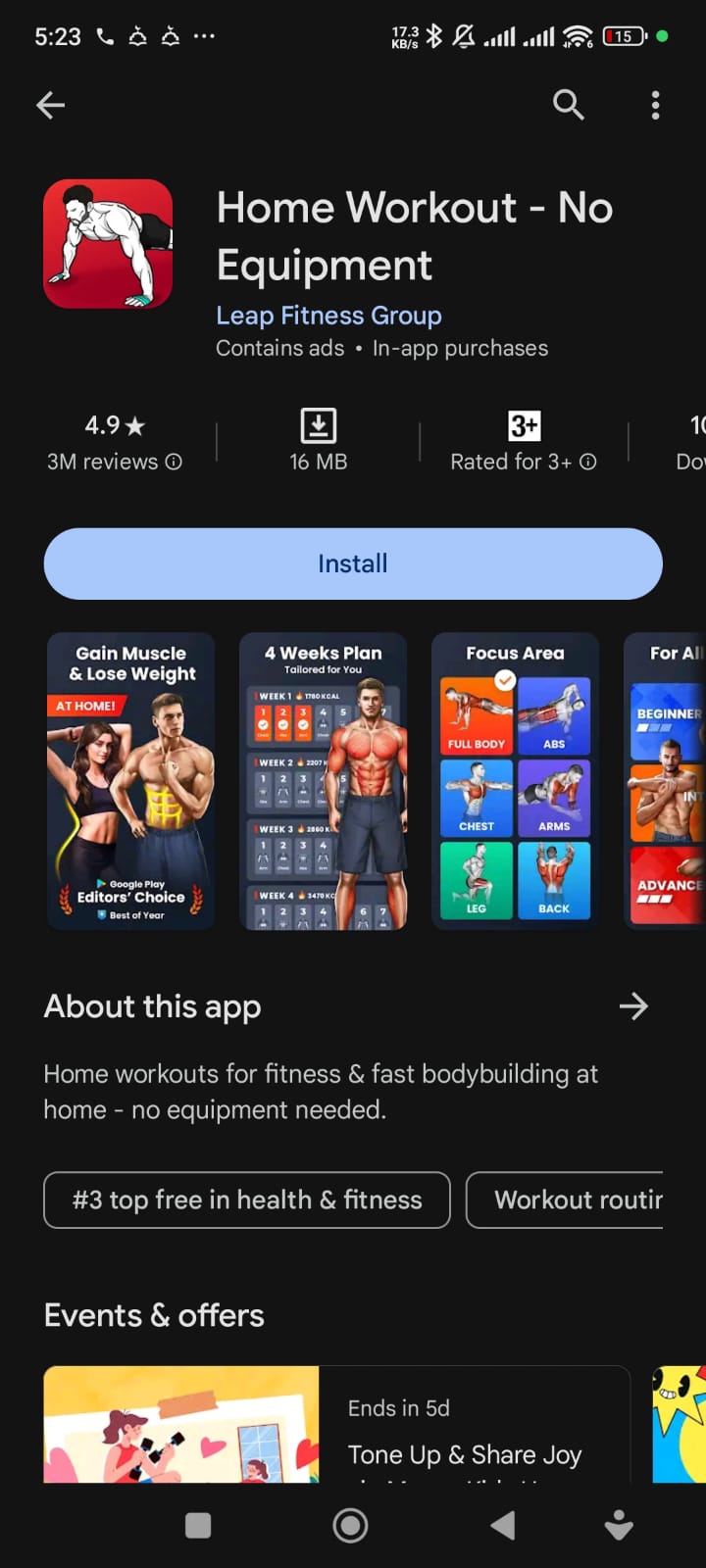 Спорт у нас есть искусственный интеллект для отслеживания бега
Здоровьемы подсчитываем количество калорий в buddy для улучшения здоровья
Удобный для пользователя интерфейс
G.когда потребители хотят приобрести товар/услугу?
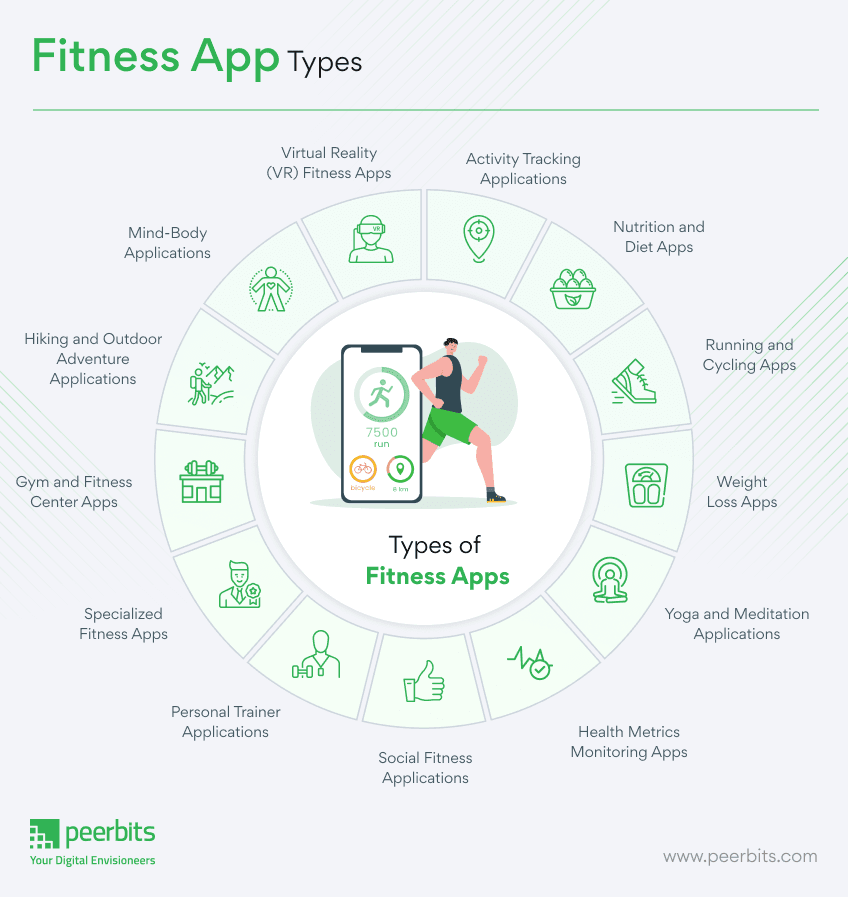 Некоторым людям нужно выполнять упражнения индивидуально дома и быстрее, поэтому они используют приложение дома, а не ходят в спортзал
Преимущества Firebase
Firebase для базы данных входа в систему/регистрации
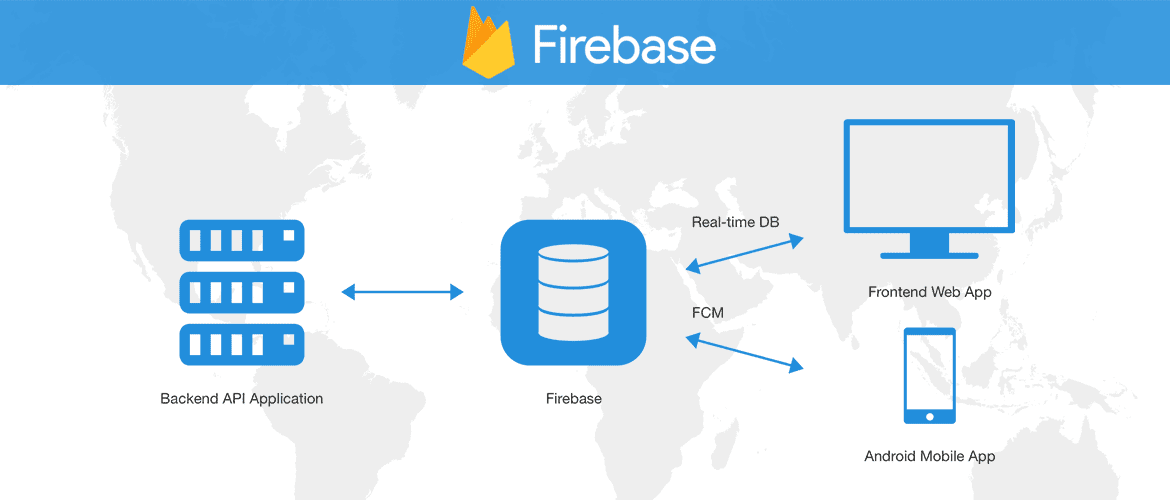 Реализация Firebase
Хранение пользовательских данных
Восстановление учетной записи и безопасность
Забыли пароль для связи с Firebase
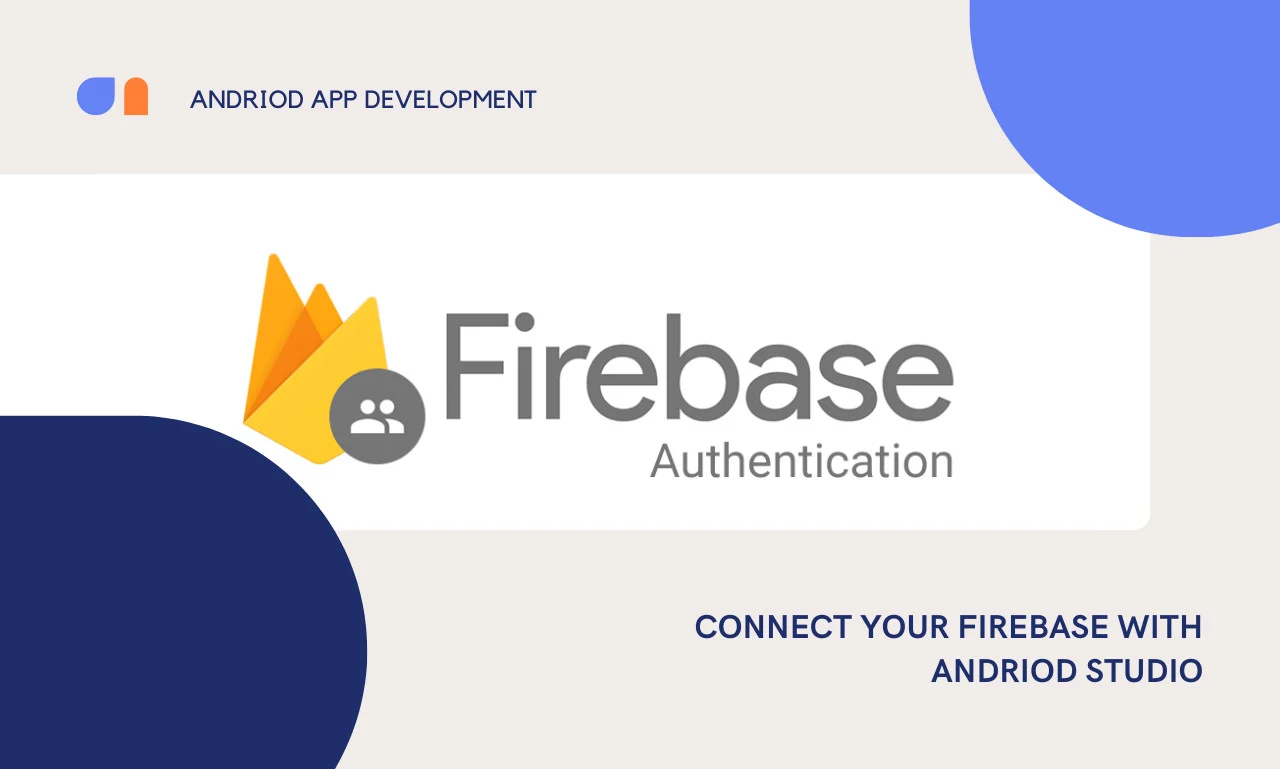 Аспекты безопасности
Меры по обеспечению конфиденциальности данных
Photos provided by Pexels
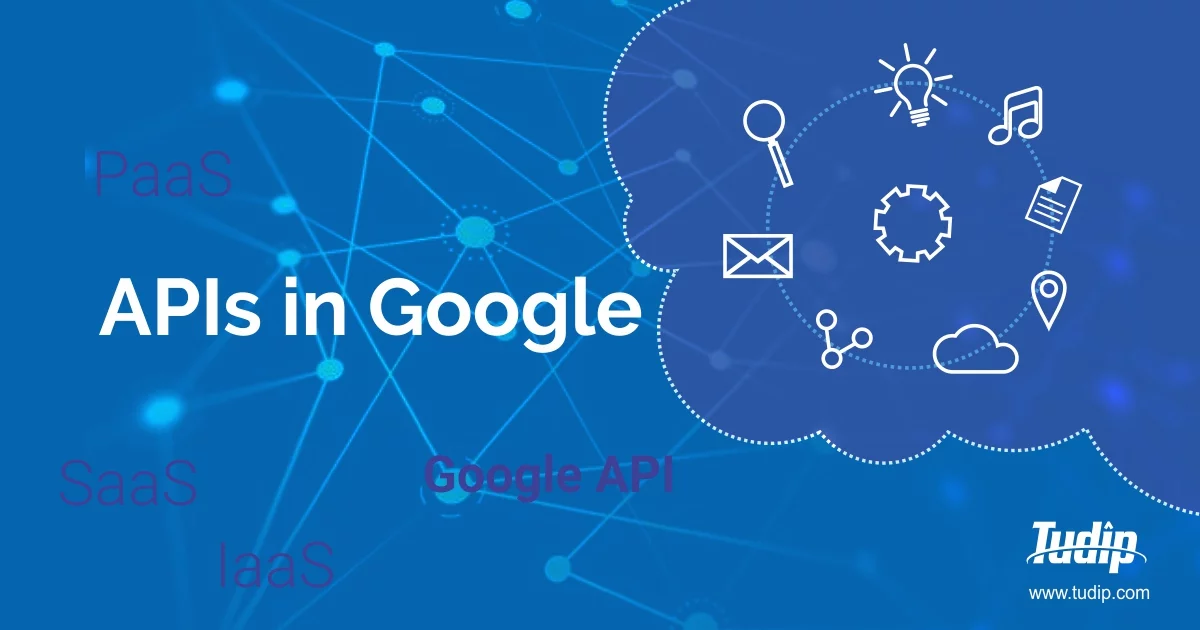 идея приложения
Отслеживание API с помощью искусственного интеллекта
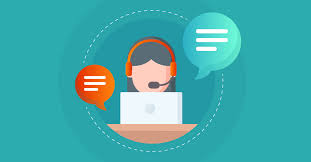 Отслеживание с помощью искусственного интеллекта с помощью Google Map API
Интеграция с приложением
Использование Google Map API для отслеживания с помощью искусственного интеллекта
Внедрение отслеживания с помощью искусственного интеллекта
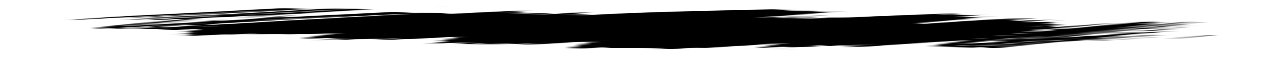 Сравнение языков программирования
java
kotlin
Сравнение языков программирования
JAVA 90%

Kotlin 10%
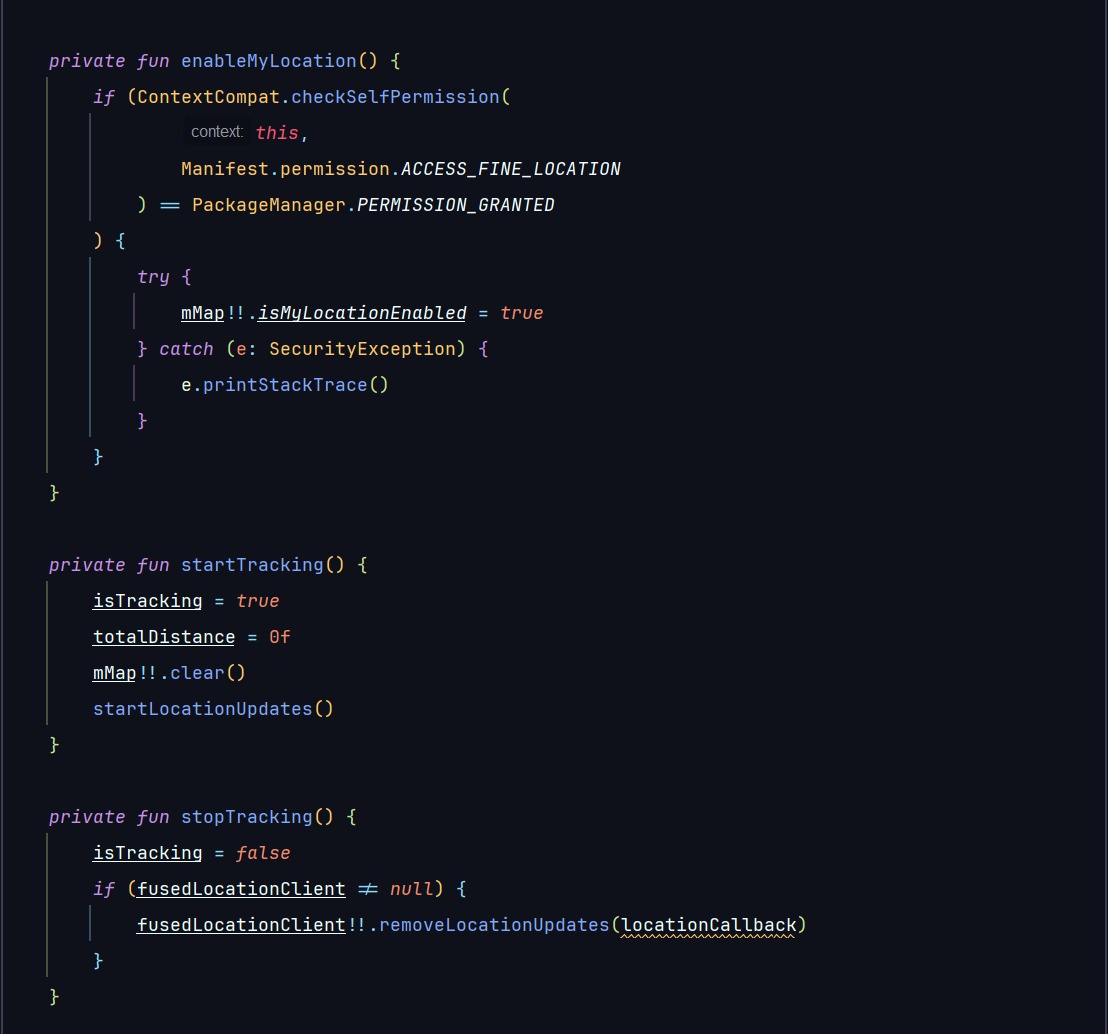 ФАЙЛЫ РАЗРЕШЕНИЙ
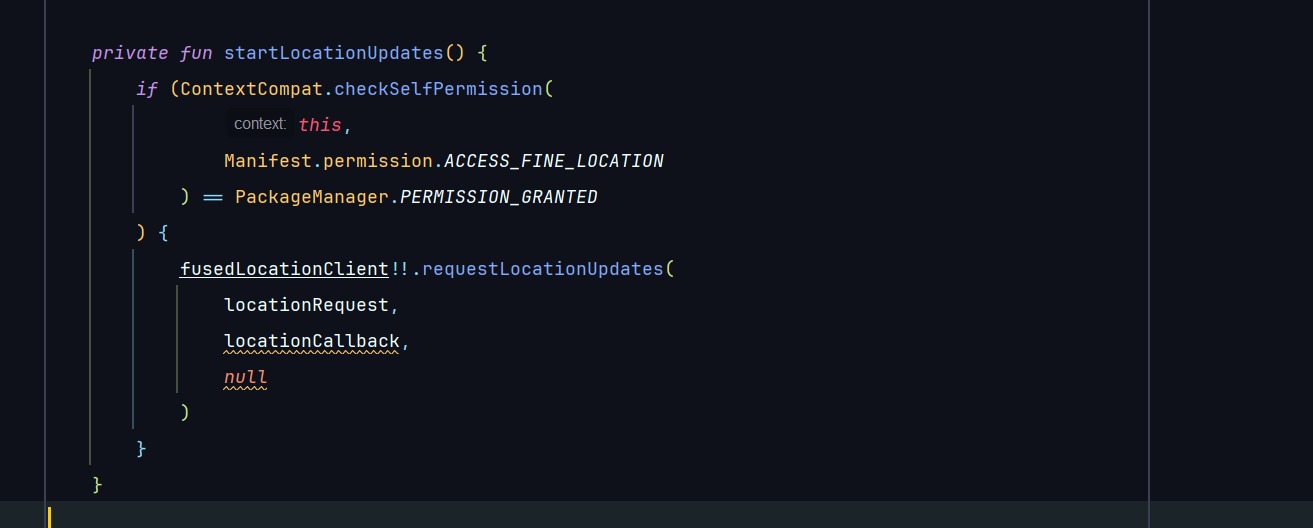 МЕСТОПОЛОЖЕНИЕ СДЕЛАТЬ ОБНОВЛЕННЫМ
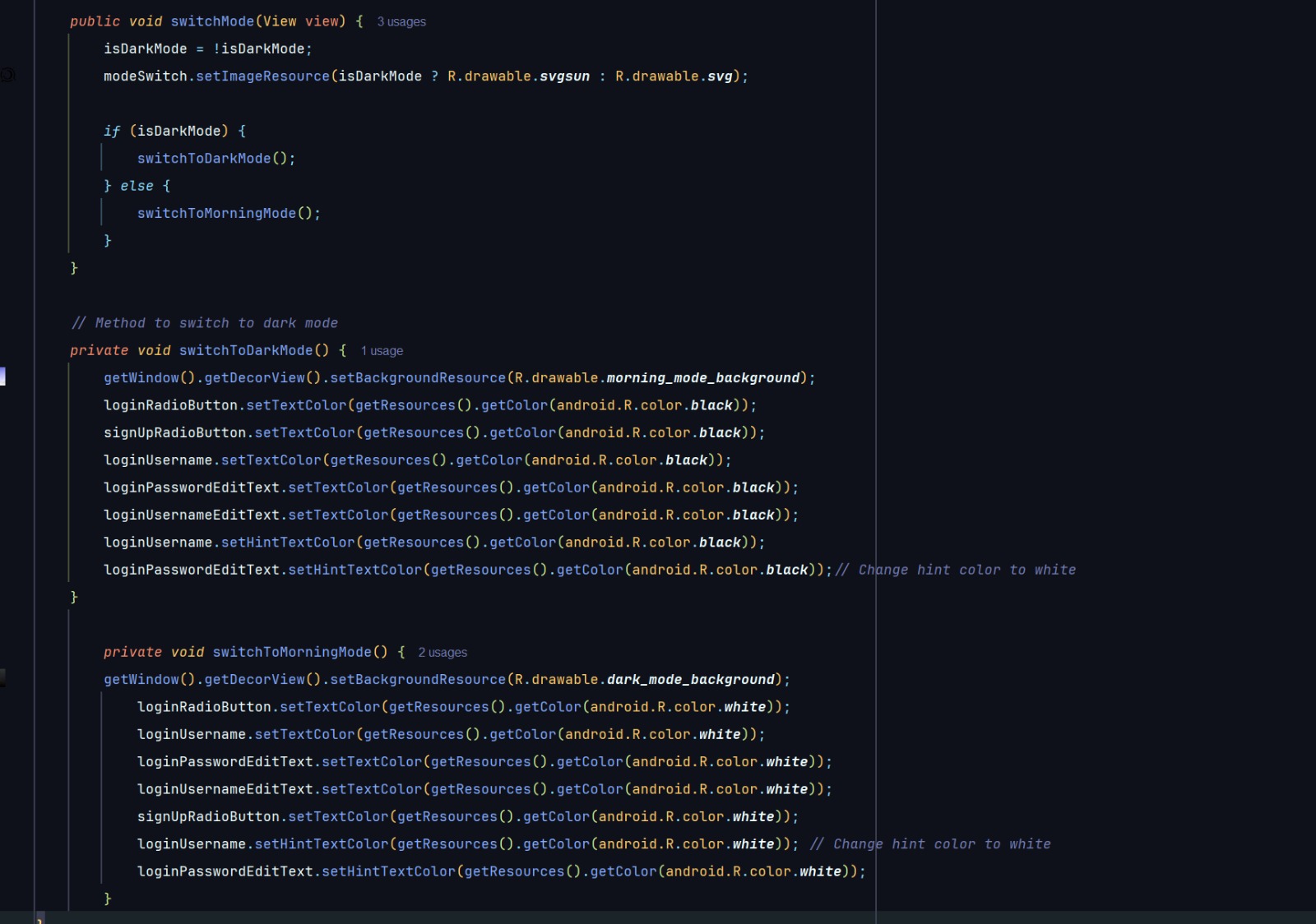 Переключатель темного режима
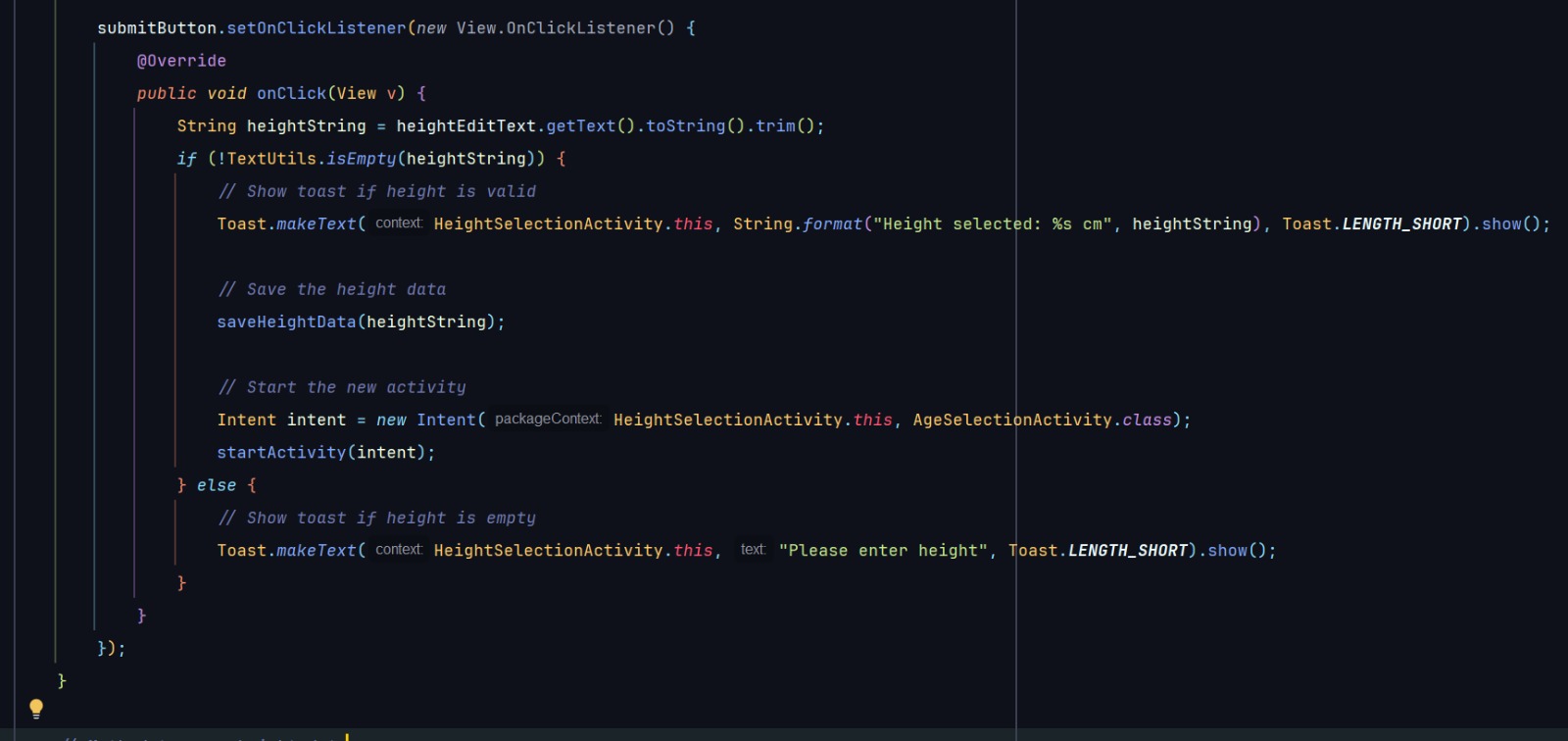 кнопка высоты для калькулятора, см
установите флажок в корзине и удалите корзину, чтобы сохранить данные для пользователей при покупке лекарств
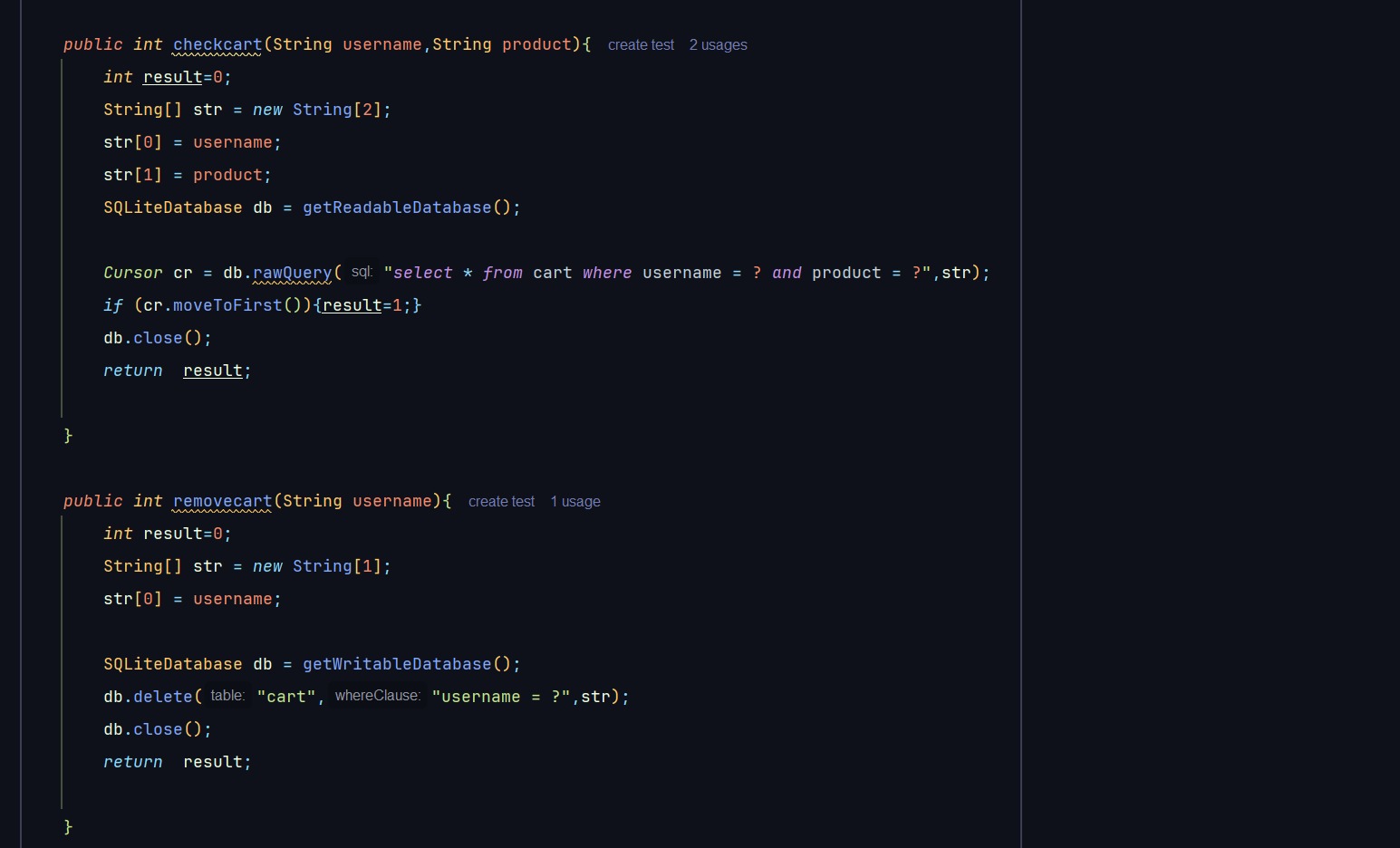 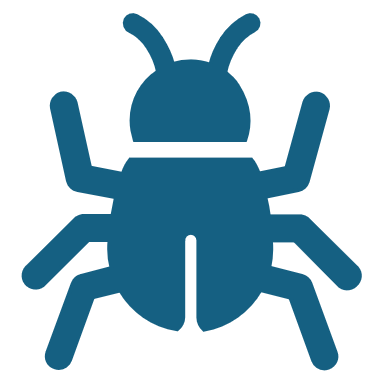 устраненные ошибки
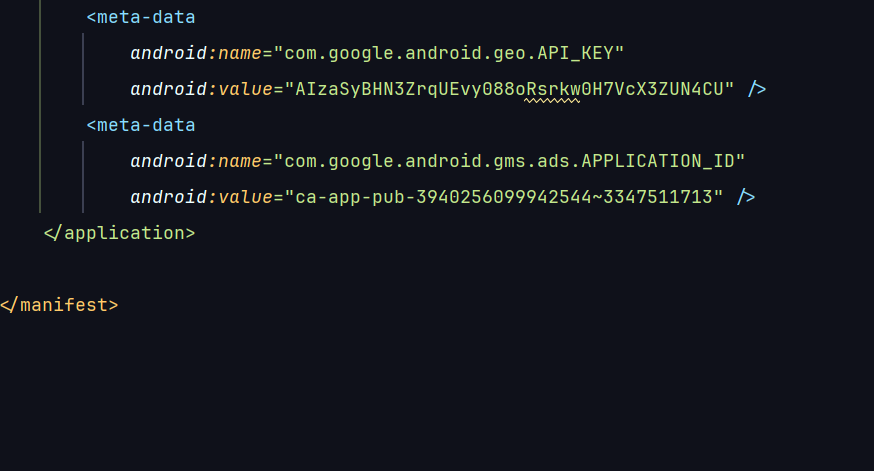 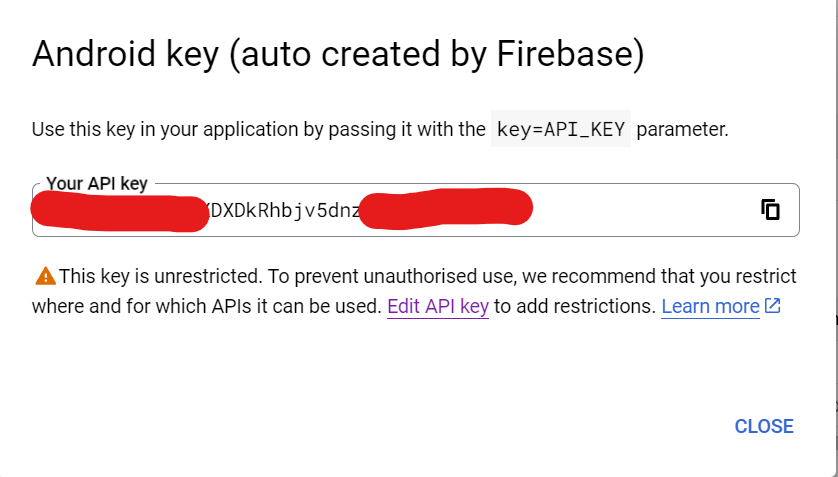 Проблема, с которой мы столкнулись в приложении, заключается в том, что нам требуется разрешение пользователя на доступ к геолокации, а также необходим API от Google для корректного отображения живого местоположения тех, кто использует трекер на базе искусственного интеллекта. Таким образом, первая...
Как решить эту проблему?
1-Мы делаем доступ в Google Cloud и связываемся с электронной почтой в Firebase, чтобы легко получить правильный API для местоположения.
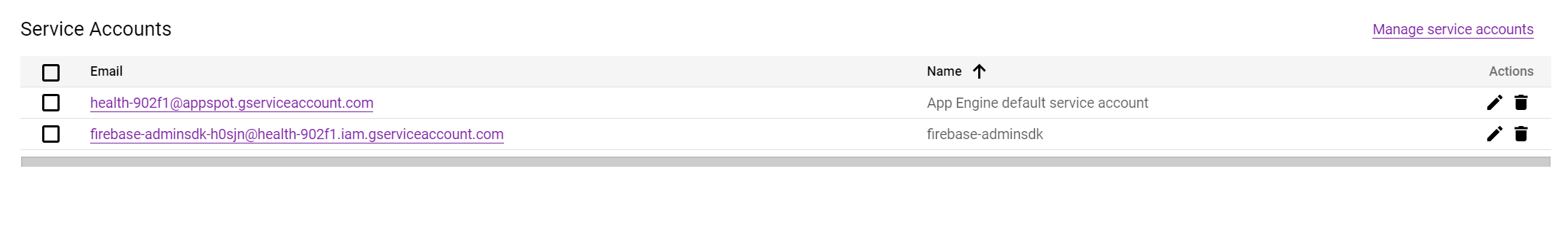 2-Мы добавляем необходимое разрешение в файл (AndroidManifest.xml), чтобы приложение предоставляло доступ к получению местоположения.
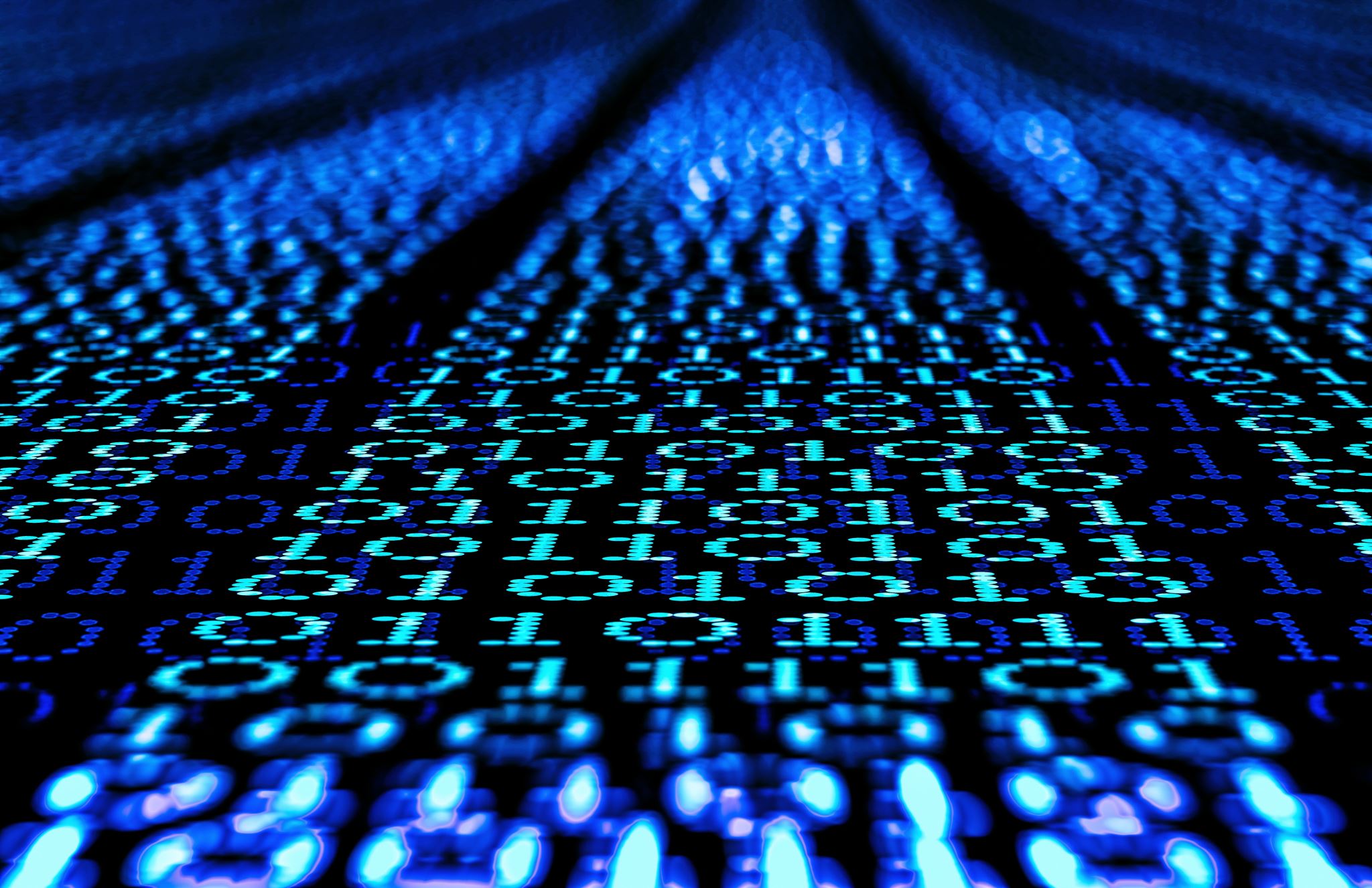 платформа для кодированияссылка на разрешения для приложения:Permissions on Android  |  Android DevelopersСсылка для подключения пакета к Firebase к моему приложению:FireBase Setup | Android Project
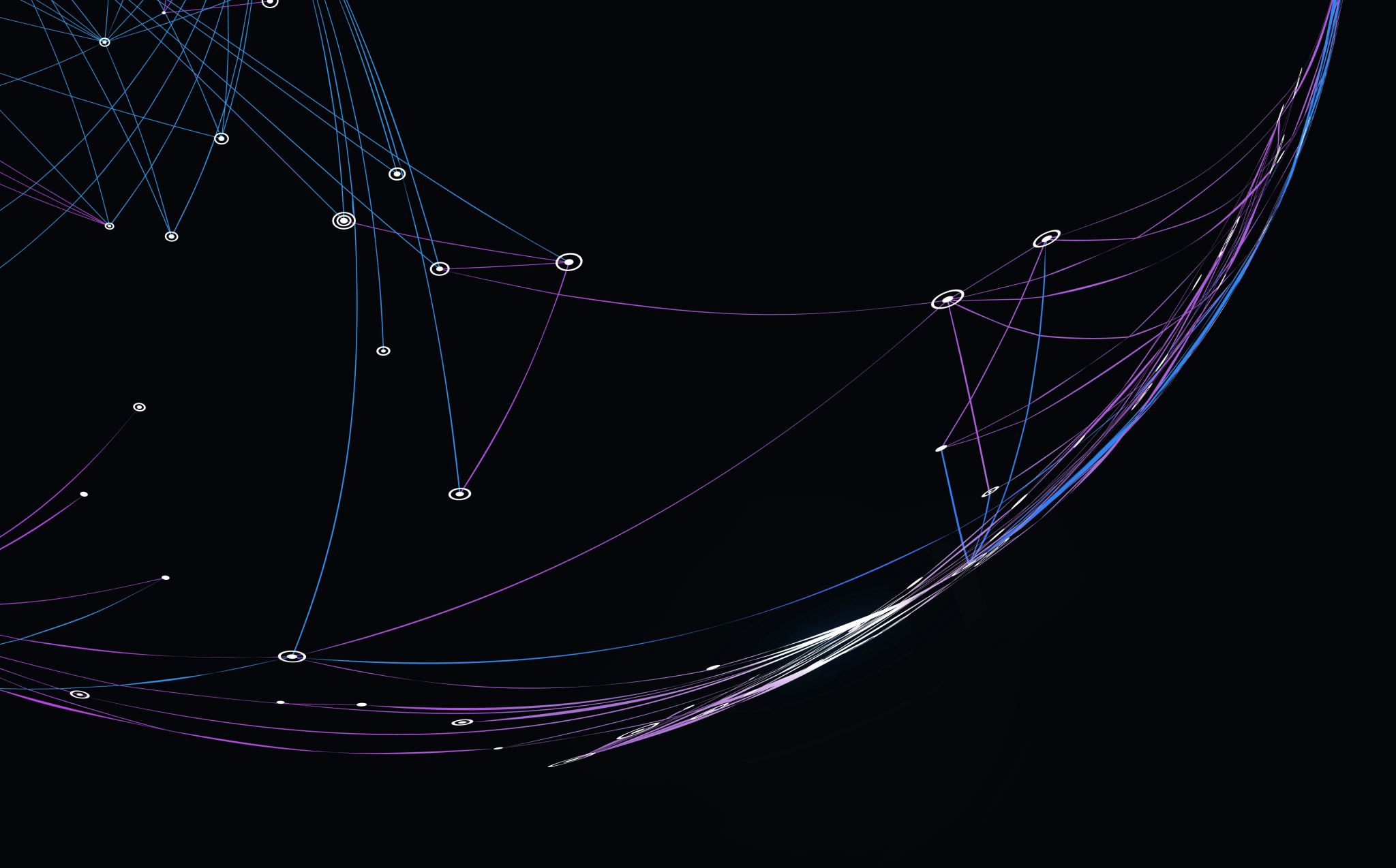 введение
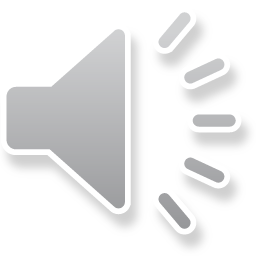 Дизайны Figma
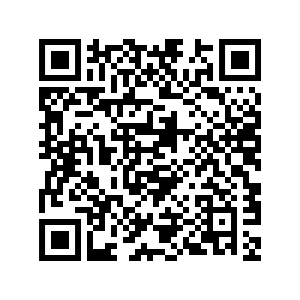